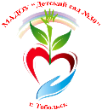 МАДОУ «ДЕТСКИЙ САД № 30» Г. ТОБОЛЬСКА
«Растем вместе, расширяя горизонты возможностей!»
Методические рекомендации по ограничению в образовательных организациях доступа обучающихся к видам информации, распространяемой посредством сети
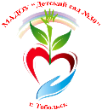 МАДОУ «ДЕТСКИЙ САД № 30» Г. ТОБОЛЬСКА
«Растем вместе, расширяя горизонты возможностей!»
ПЕРЕЧЕНЬ ВИДОВ ИНФОРМАЦИИ, РАСПРОСТРАНЯЕМОЙ ПОСРЕДСТВОМ СЕТИ "ИНТЕРНЕТ", ПРИЧИНЯЮЩЕЙ ВРЕД ЗДОРОВЬЮ И (ИЛИ) РАЗВИТИЮ ДЕТЕЙ, А ТАКЖЕ НЕ СООТВЕТСТВУЮЩЕЙ ЗАДАЧАМ ОБРАЗОВАНИЯ
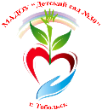 МАДОУ «ДЕТСКИЙ САД № 30» Г. ТОБОЛЬСКА
«Растем вместе, расширяя горизонты возможностей!»
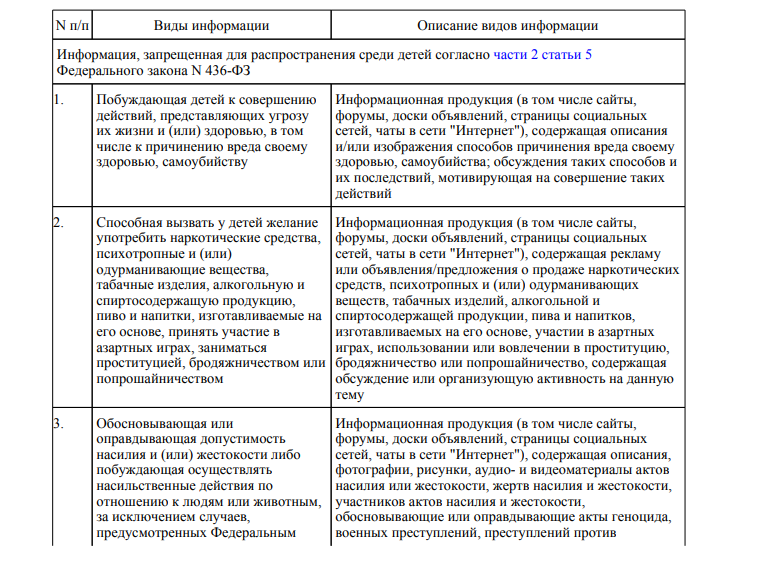 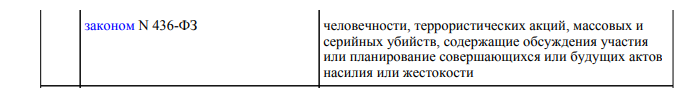 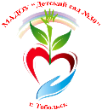 МАДОУ «ДЕТСКИЙ САД № 30» Г. ТОБОЛЬСКА
«Растем вместе, расширяя горизонты возможностей!»
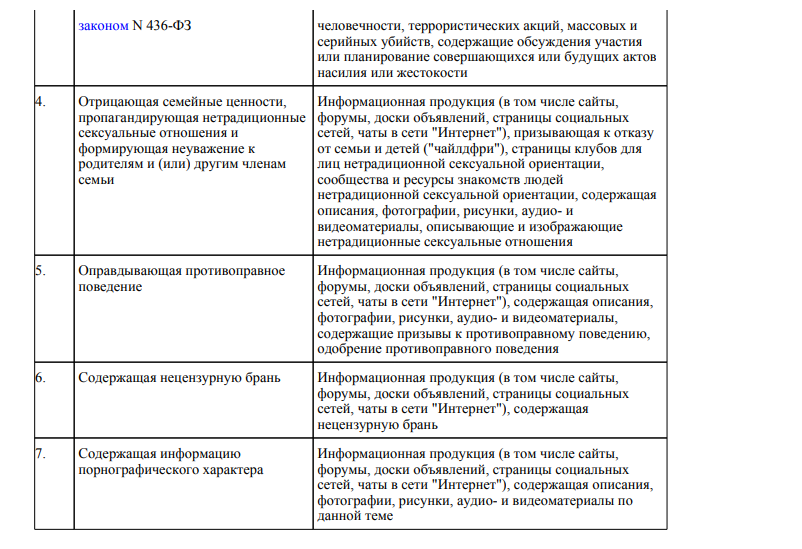 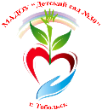 МАДОУ «ДЕТСКИЙ САД № 30» Г. ТОБОЛЬСКА
«Растем вместе, расширяя горизонты возможностей!»
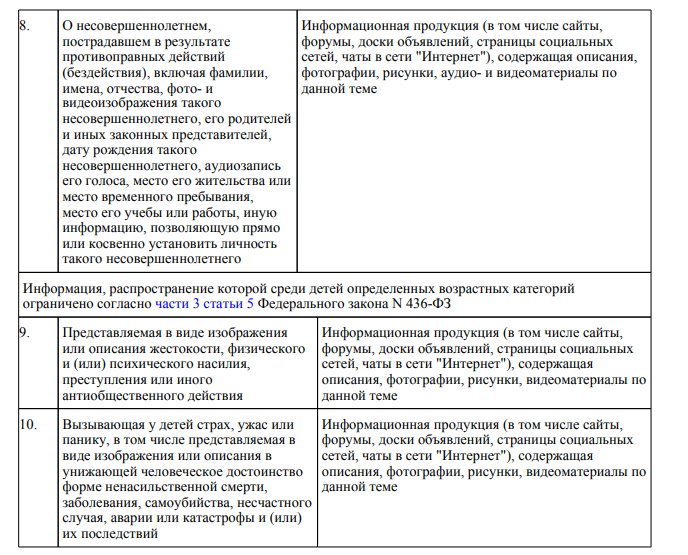 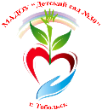 МАДОУ «ДЕТСКИЙ САД № 30» Г. ТОБОЛЬСКА
«Растем вместе, расширяя горизонты возможностей!»
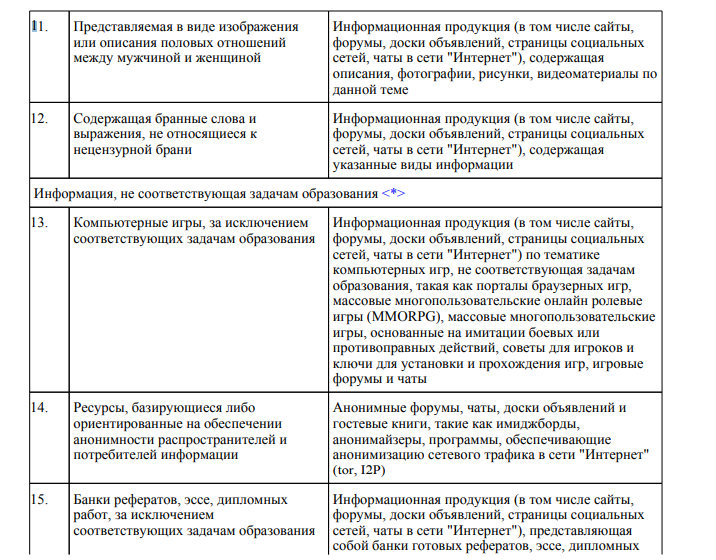 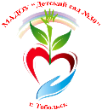 МАДОУ «ДЕТСКИЙ САД № 30» Г. ТОБОЛЬСКА
«Растем вместе, расширяя горизонты возможностей!»
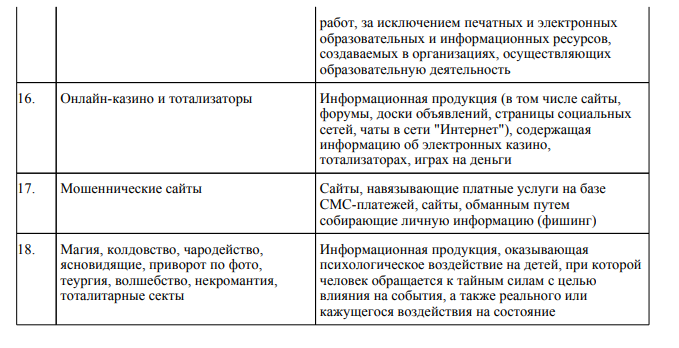 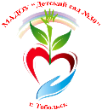 МАДОУ «ДЕТСКИЙ САД № 30» Г. ТОБОЛЬСКА
«Растем вместе, расширяя горизонты возможностей!»
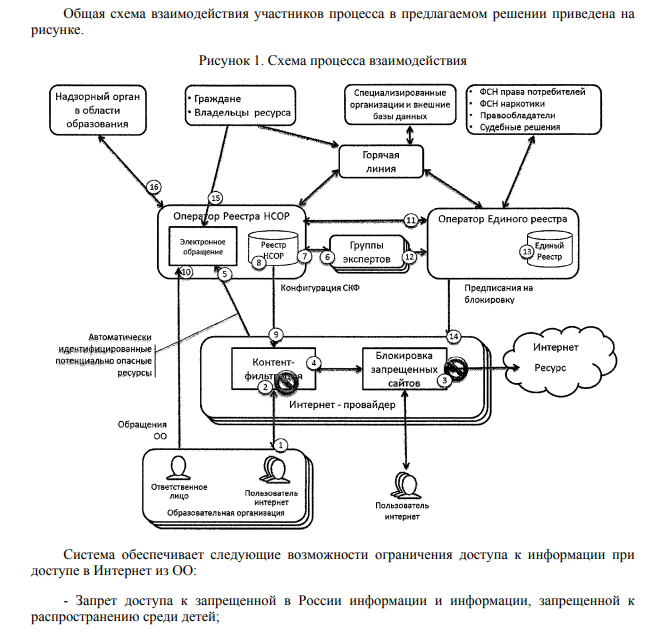 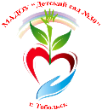 МАДОУ «ДЕТСКИЙ САД № 30» Г. ТОБОЛЬСК
«Растем вместе, расширяя горизонты возможностей!»
Спасибо за внимание!